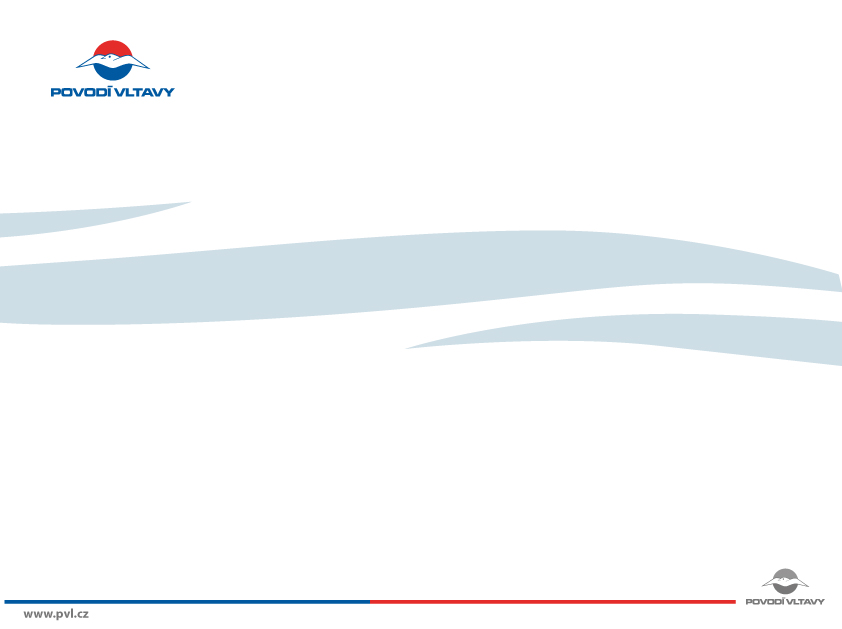 Vodní zákon a jeho připravovaná havarijní novela
Kutná Hora dne 16. 5. 2023



Mgr. Jaroslava Nietscheová					                jaroslava.nietscheova@pvl.cz
Povodí Vltavy, státní podnik
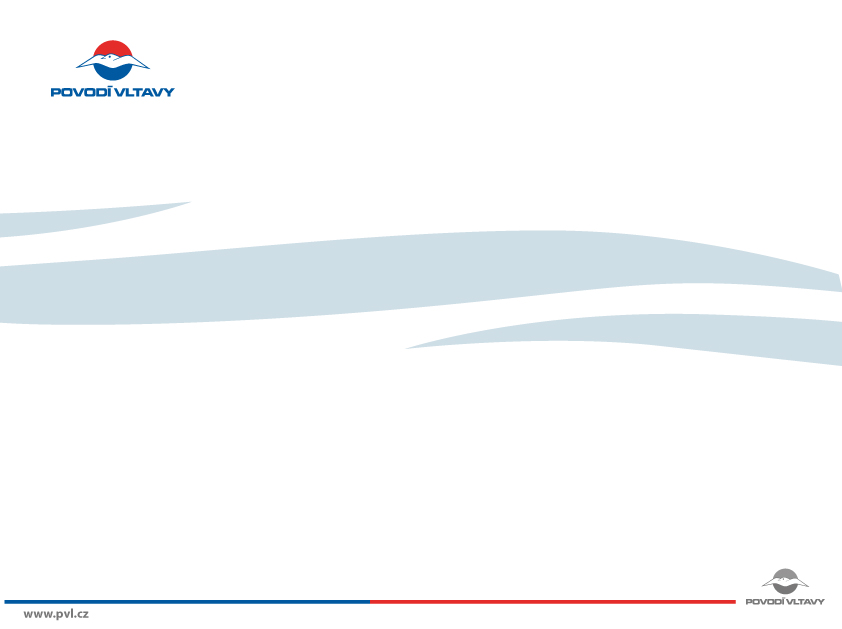 Zákon č. 254/2001 Sb., o vodách a o změně některých zákonů (vodní zákon), ve znění pozdějších předpisů
35 x novelizován
připravené novely
    - nový stavební zákon
    - zákon o environmentálním jednotném stanovisku
    - havarijní novela
    Prováděcí předpisy
         - 7 nařízení vlády
         - 19 vyhlášek
        - další zmocnění
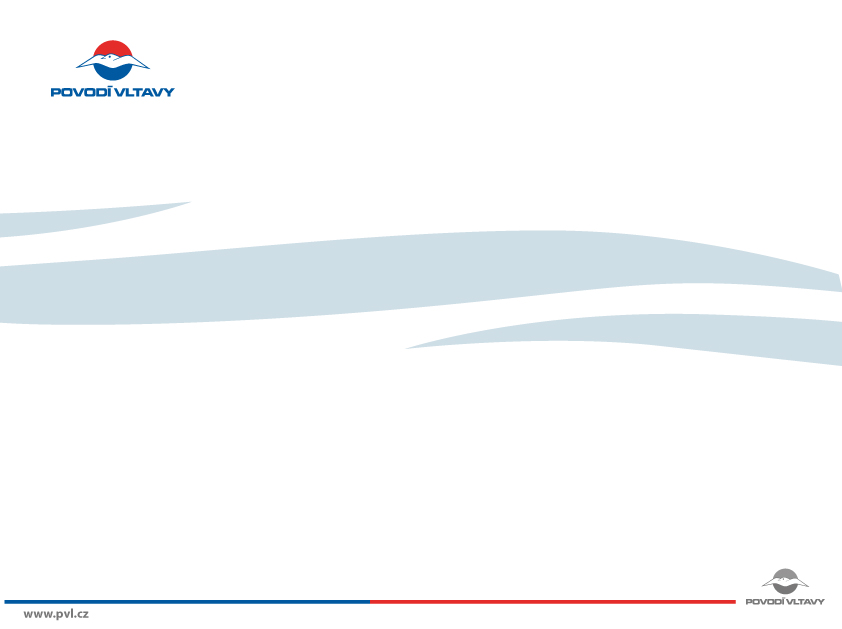 Návrh havarijní novely VZ
Reakce na velkou havárii na řece Bečvě v roce 2020
V současné době – je vypořádáno mezirezortní připomínkové řízení
Návrh by měl být předložen vládě
Řada nevypořádaných rozporů
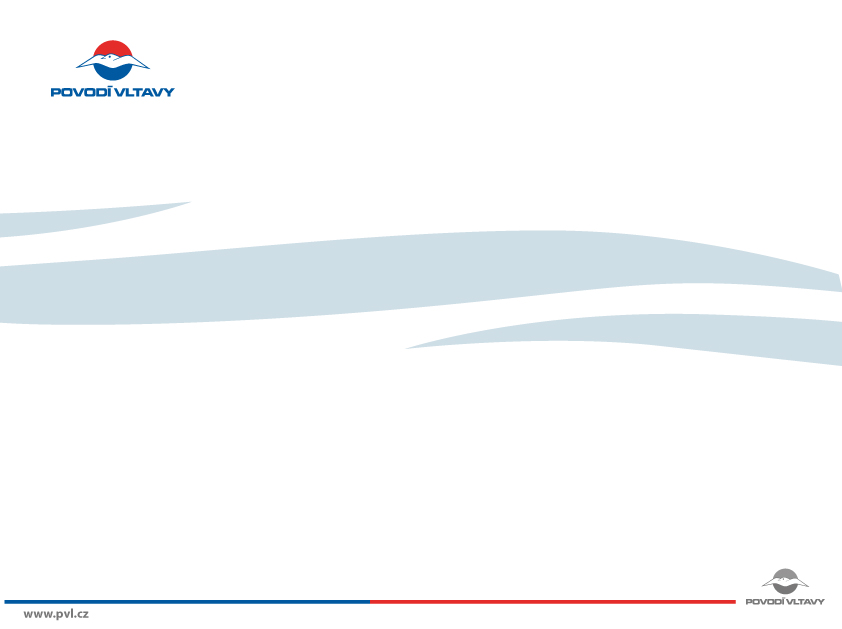 Princip návrhu novely
zavedení nové evidence výústí odpadních vod do koryt vodních toků
zajištění maxima informací o vypouštění odpadních vod do vod povrchových
nové povinnosti správců povodí a vodoprávních úřadů
nové povinnosti znečišťovatelů
nová definice havárie a její součásti
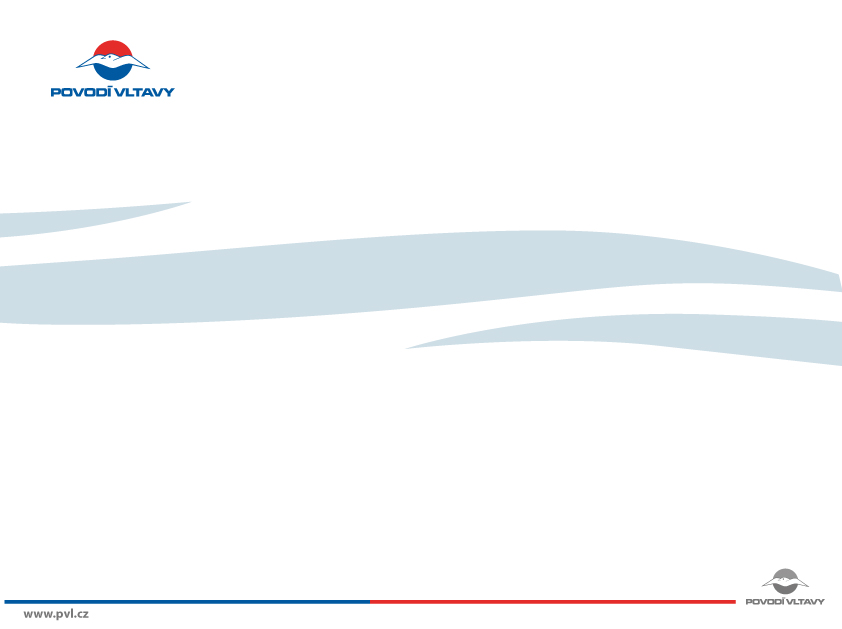 Princip návrhu novely
nové kompetence HZS při havárii
nové postupy při využití „havarijního“ fondu krajů
rozšířená definice závažné závady v korytě vodního toku
provozní řády čistíren odpadních vod s obsahem zvlášť nebezpečných závadných látek nebo nebezpečných závadných látek
přestupky – horní sazba – až 50 000 000,- Kč za nedovolené nakládání s vodami – vypouštění odpadních vod a původce neměřil kontinuálně vypouštění svých odpadních vod, ačkoliv to měl uloženo
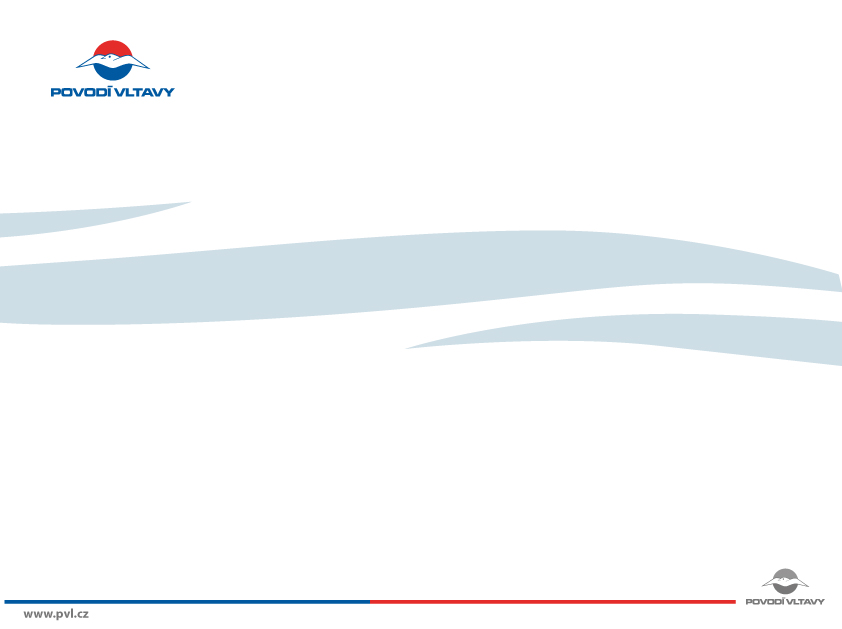 Navrhovaná evidence výústí odpadních vod do vodního toku - § 19a
všechny výústi odpadních vod, kde je povoleno vypouštění odpadních vod
všechny výústi odpadních vod fakticky existující zjištěné 
                       - při výkonu správy vodních toků - § 47 VZ
                       - při výkonu vodoprávního dozoru - § 110 VZ
evidence „zdrojů“ – zdrojů znečištění ke každé nalezené výústi
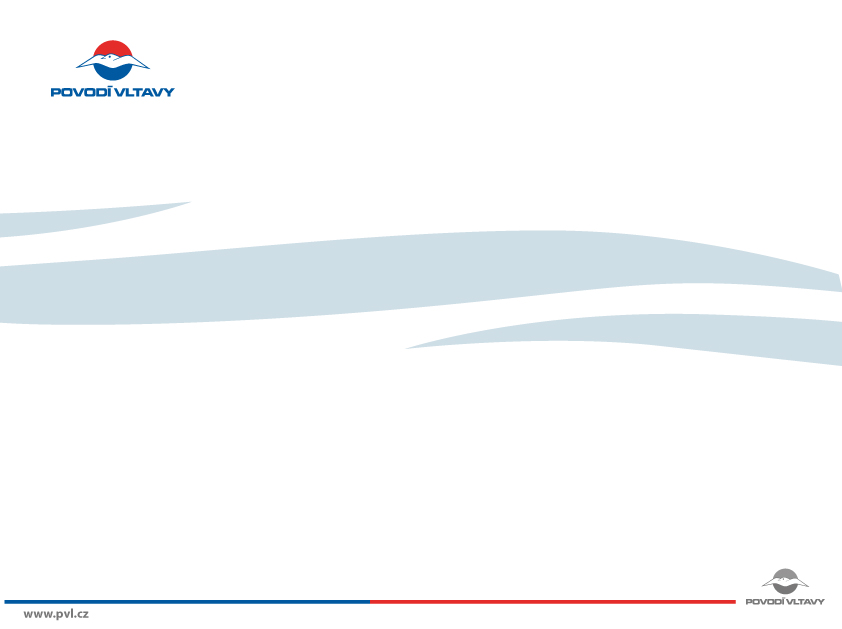 Nové povinnosti znečišťovatelů - § 38 odst. 10
Kontinuální měření vypouštěných odpadních vod
 může uložit VÚ
při řízení o povolení vypouštění odpadních vod
odpadní vody obsahují
         -  zvlášť nebezpečné závadné látky (příloha č. 1 VZ, část I)
         - nebezpečné závadné látky (příloha č. 1 VZ, část II - sloučeniny
          metaloidů a kovů – kyanidy)
prioritní nebezpečné látky (příloha  č. 6 nař. vl. č. 401/2015 Sb.)
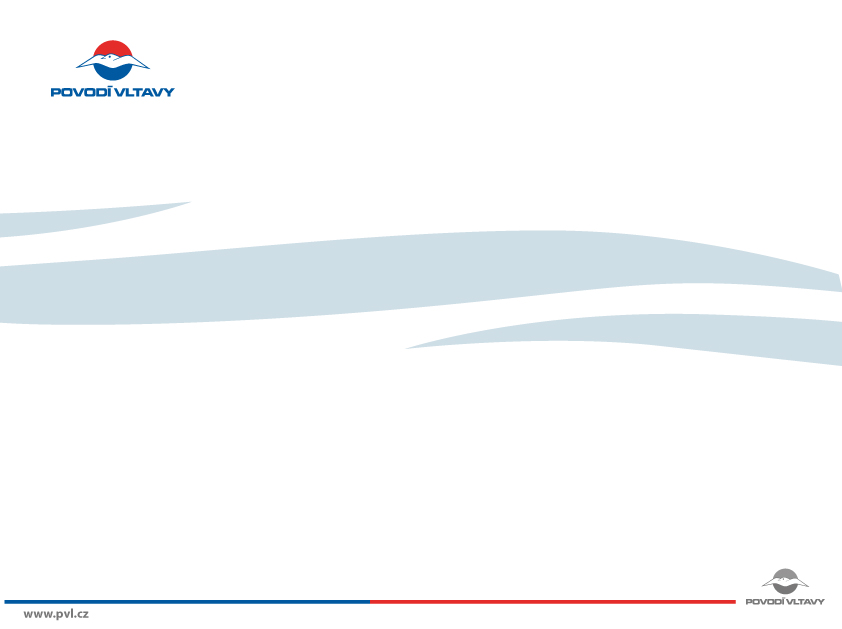 Nové povinnosti znečišťovatelů - § 38 odst. 10
Povinnost - průběžně zaznamenávat
                  -  vyhodnocovat
                  - uchovávat výsledky po dobu 2 let
Zjistí-li možnost vzniku havárie, je povinen učinit odpovídající opatření k zabránění jejímu vzniku.
Povinnost zajistit a řádně provozovat technické prostředky.
Bude nařízení vlády - náležitosti a způsob provádění kontinuálního měření
                                     - vyhodnocování
                                     - náležitosti technických prostředků
8
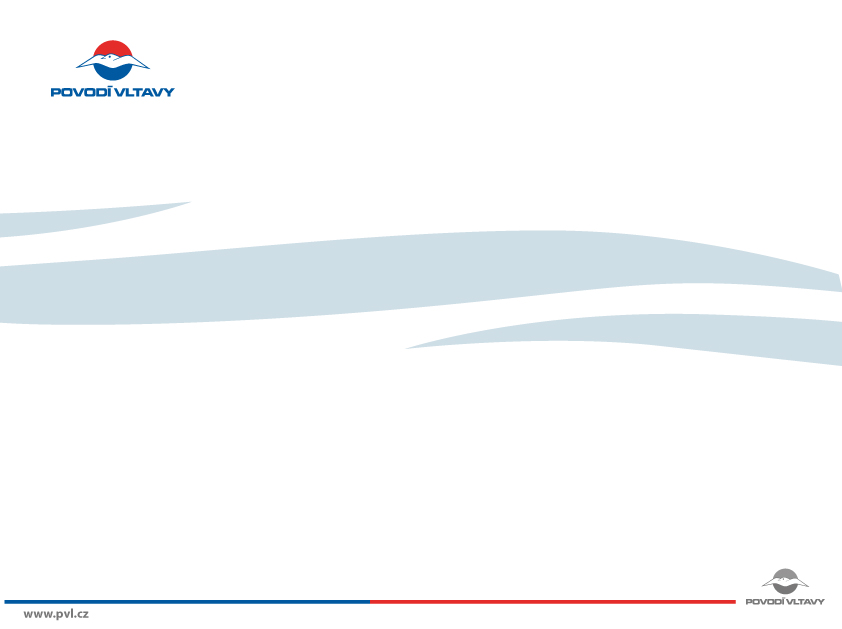 Definice havárie - § 40 odst. 1
Mimořádné závažné zhoršení
Mimořádné závažné ohrožení
jakosti povrchových nebo podzemních vod
ropnými látkami
nebezpečnými závadnými látkami
zvlášť nebezpečnými závadnými látkami
prioritními látkami nebo odpady
zhoršení nebo ohrožení jakosti vod v CHOPAV nebo OPVZ
9
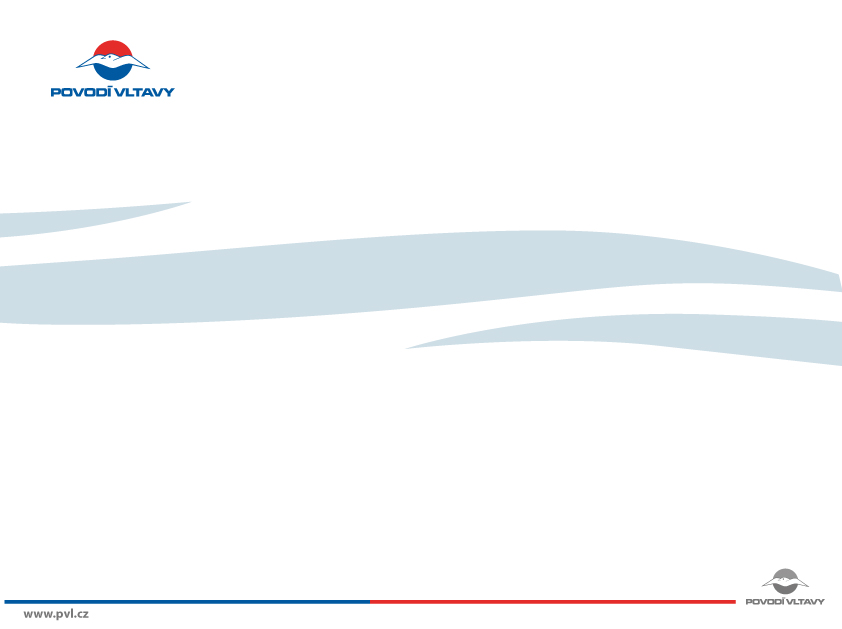 Definice součásti havárie - § 40 odst. 2
Technické poruchy a závady zařízení k
zachycování
skladování
likvidaci
dopravě
odkládání
látek podle § 40 odst. 1 bezprostředně předcházející havárii
10
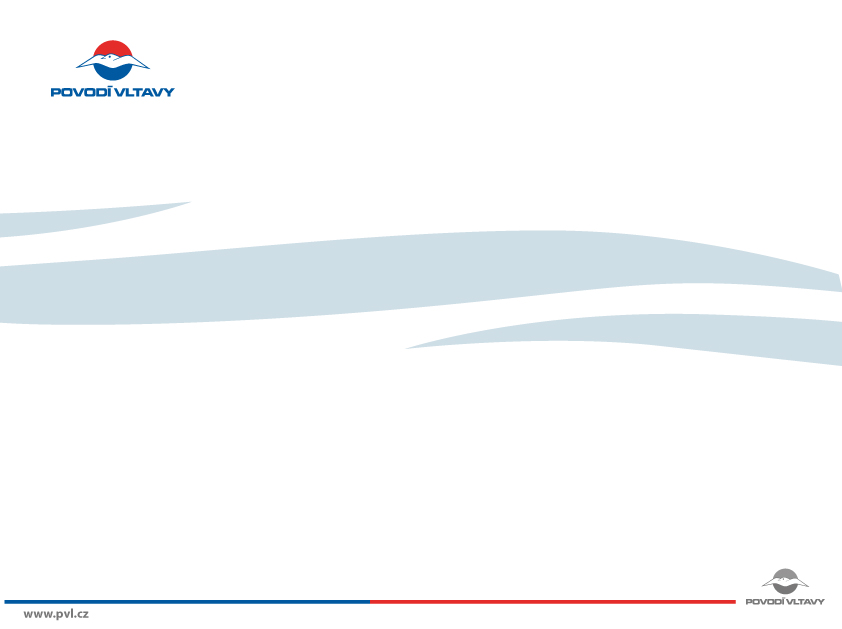 Původce havárie - § 41
Osoba, která způsobí havárii bez ohledu na zavinění
Povinnost
        - neprodleně hlásit HZS
       - činit optaření k odstranění příčin a následků havárie
       - řídit se svým havarijním plánem
       - řídit se pokyny VÚ příslušného podle místa havárie  nebo HZS
       - spolupracovat s VÚ, HZS, správcem povodí, ČIŽP, Policií ČR
11
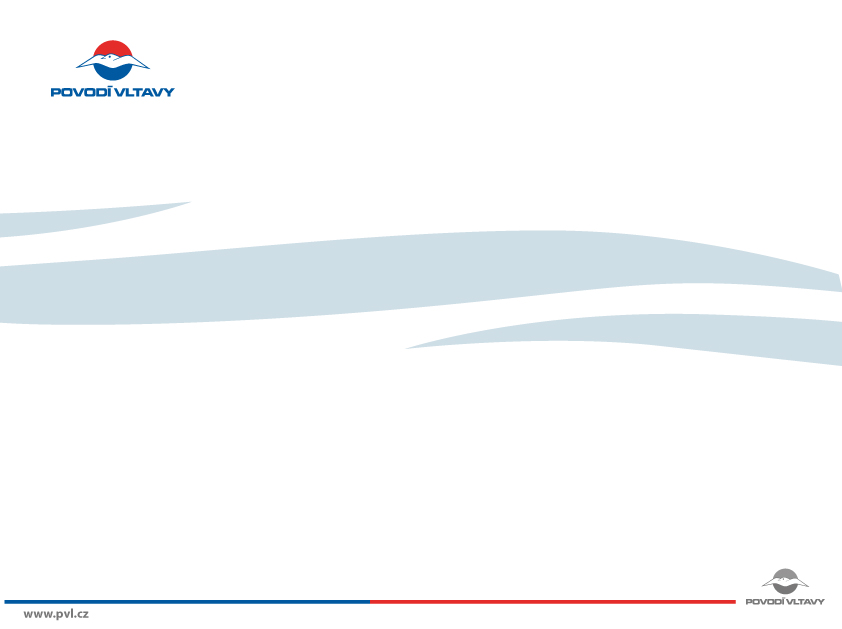 HZS - § 41 odst. 3, 4, 6, 8
HZS – informuje o nahlášené havárii
VÚ
správce povodí
ČIŽP
Policii ČR
případně MZdr – havárie v ochranném pásmu přírodního   léčivého zdroje nebo zdroje přírodních minerálních vod
Krajskou hygienickou stanici – havárie na „zdroji pitné vody” (vodním zdroji pro zásobování pitnou vodou)
12
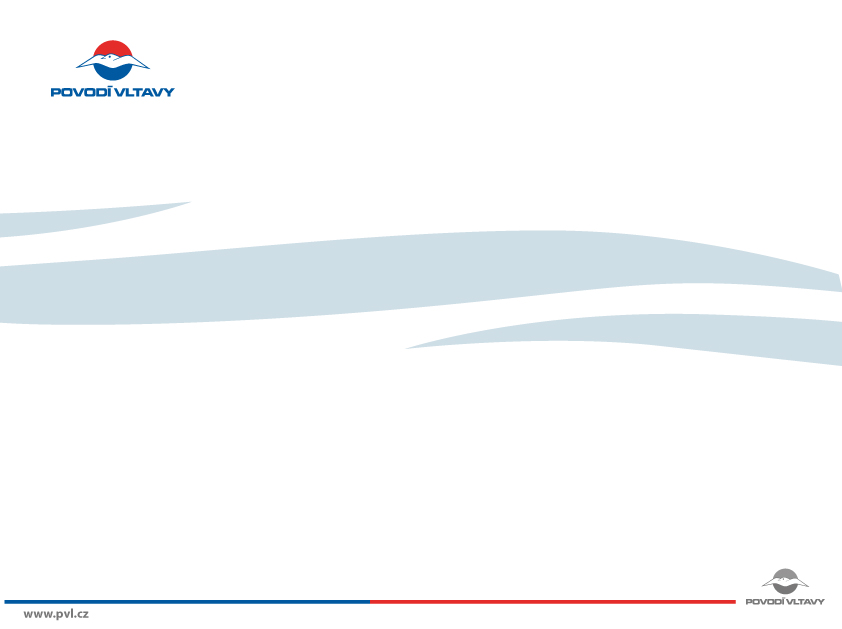 Řízení prací při zneškodňování havárie - § 41 odst. 4
Vodoprávní úřad (VÚ) podle místa havárie  
 - kde vznikla
 - kde  se projevila - § 41 odst. 2
HZS – záchranné a likvidační práce - § 2 zák. č. 239/2000 Sb.
VÚ – řízení prací při zneškodňování havárií
       - šetření příčin havárie
       - spolupracuje s   ●  ČIŽP
                                       ●  správci povodí
                                       ●  Policií ČR
                                       ●  VÚ jejichž správní území bylo havárií zasaženo
                                        ●  vyzývá ke spolupráci
Prováděcí vyhláška
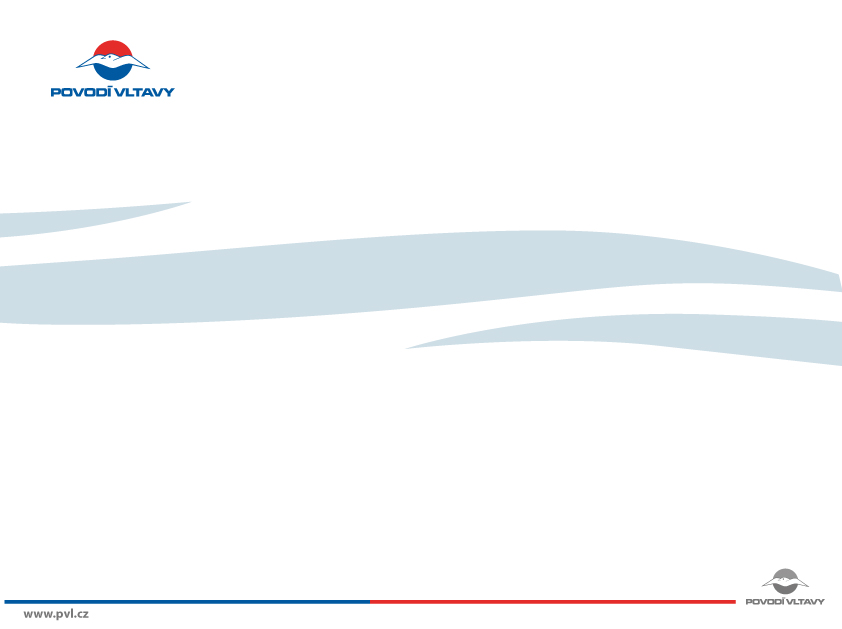 Opatření k nápravě - § 42
Závadný stav
následky nedovoleného vypouštění odpadních vod
následky nedovoleného nakládání se závadnými látkami
následky havárie
Opatření
ukládá VÚ nebo ČIŽP za účelem
                                         -  odstranění následků závadného stavu
                                         -  opatření náhradního zdroje vody, je-li to nutné
Náklady nese původce
14
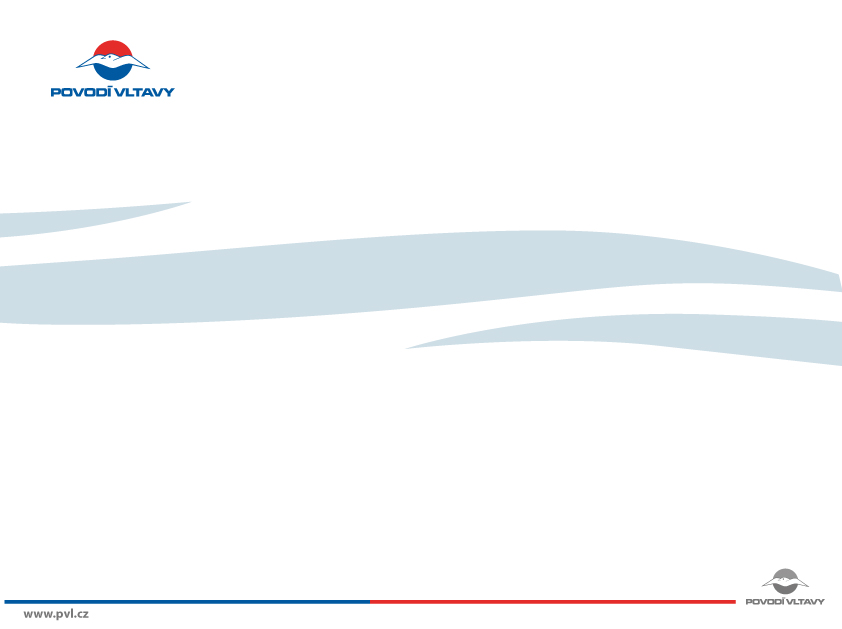 Provozní řády  - § 59
Provozní řády vodních děl – vyhláška č. 216/2011 Sb.
Dosavadní kompetence VÚ - § 15 odst. 3 
– možnost uložit povinnost zpracovat provozní řád vodního díla spolu s žádostí o vydání kolaudačního souhlasu
VÚ nemá kompetenci provozní řád schvalovat
Havarijní novela → VÚ (KÚ - § 107 odst. 1 písm. l) by měl kompetenci uložit zpracování provozního řádu ČOV k čištění odpadních vod s obsahem zvlášť nebezpečných závadných látek, nebezpečných závadných látek
15
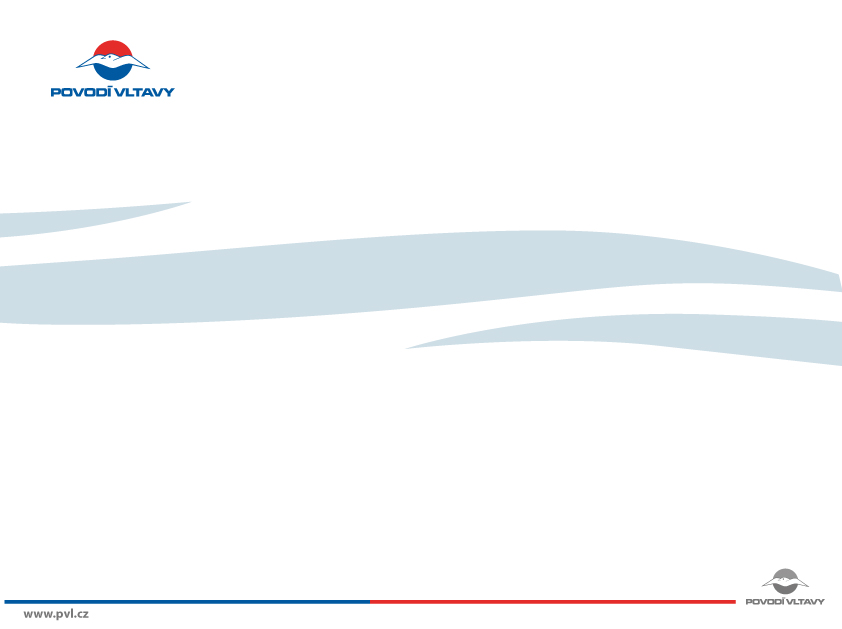 Přestupky
Nové skutkové podstaty
neřídí se pokyny HZS
nevyhoví výzvě ke spolupráci při provádění opatření ke zneškodňování havárie
neprovádí kontinuální měření vypouštěných odpadních vod
nepředloží ke schválení provozní řád ČOV
způsobí havárii
16
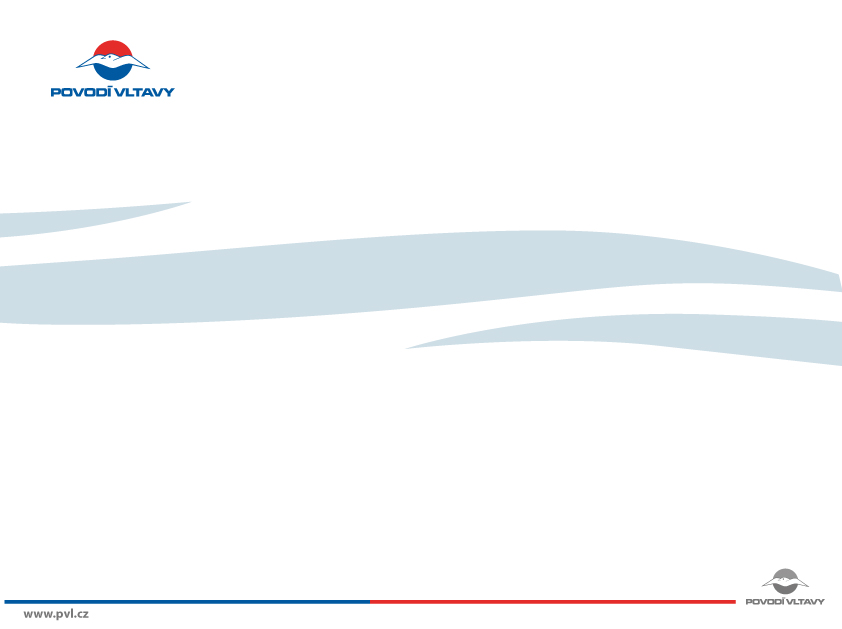 Přestupky
Zvýšení sazby

 – 25 000 000,- Kč – vypouštění odpadních vod s obsahem zvlášť nebezpečných látek, nejde-li o organoleptické látky (příloha č. 1, část II bod 3)

 - 50 000 000,- Kč – vypouštění odpadních vod bez povolení a neprovádění uloženého kontinuálního měření vypouštěných odpadních vod
17
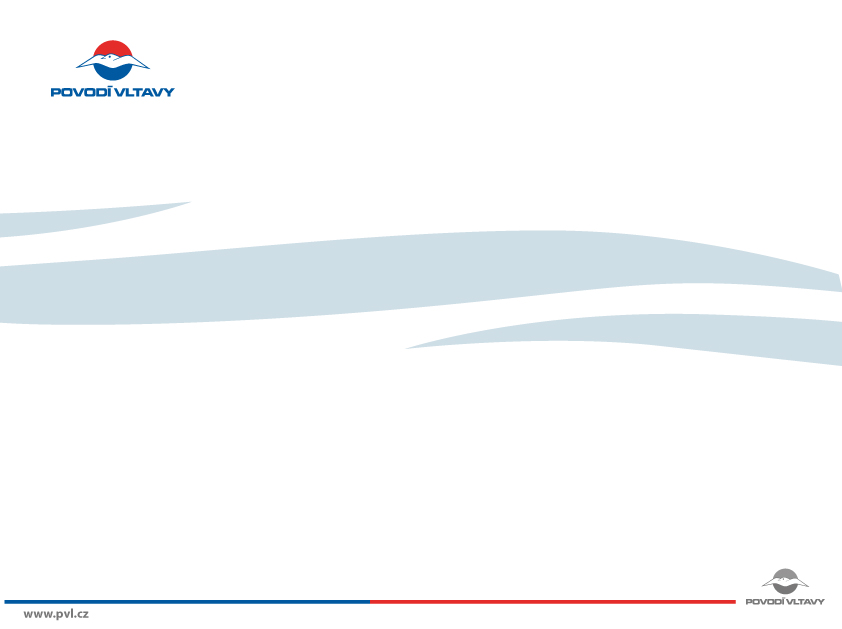 Děkuji za pozornost.